Wan’s Part
8:00 a.m. – 8:45 a.m. Room 146A, WEWCC
Saturday 11/23
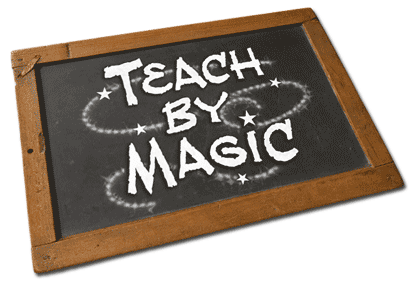 Latin: Magister

Teacher
 
Chinese Teacher of Odle Middle School, WA
Vice President of Chinese Language Teachers Association, WA
Bring Magic to Classroom
Magic via Effective Classroom Management
Magic via Engaging Classroom Activities
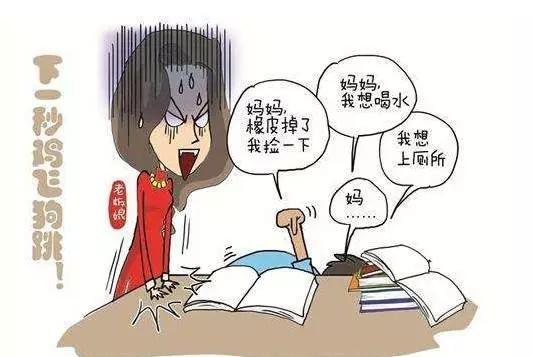 Magic through 
Engaging Classroom
 Activities
得 dei3 must ,have to
Bring Magic to Classroom: Engaging Classroom Activities
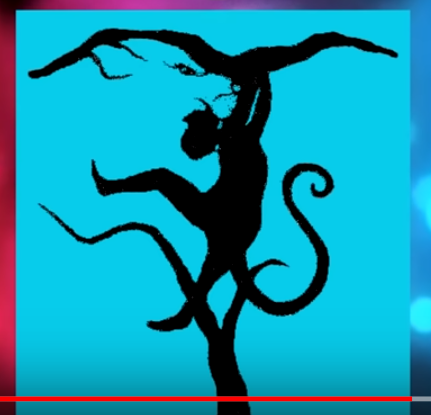 狮子  还是  猴子？
                Lion      or    Monkey
女孩  还是  地图？
                Girl      or     Map
Work with your table partners and find animals.
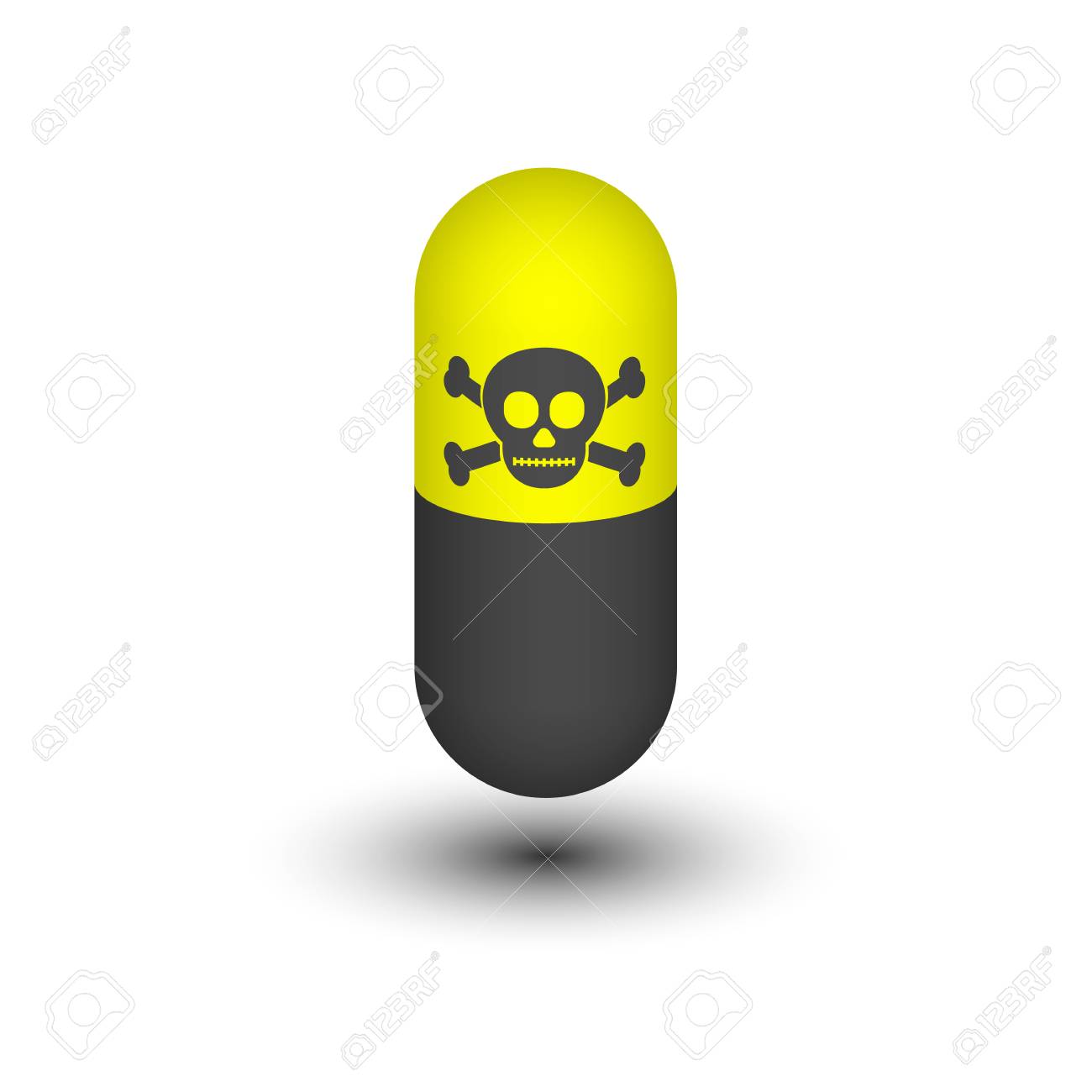 Poison  dú yào
At the end of this game: Who lives longer?
Four people together.
Before the game starts, 3 students decide secretly which block is the poison. Don’t tell the player.
The player reads the blocks in any order. 
When the player reads the poisoned block, the other 3 people will say 你死了nǐ sǐ le  You were dead!
Take turns
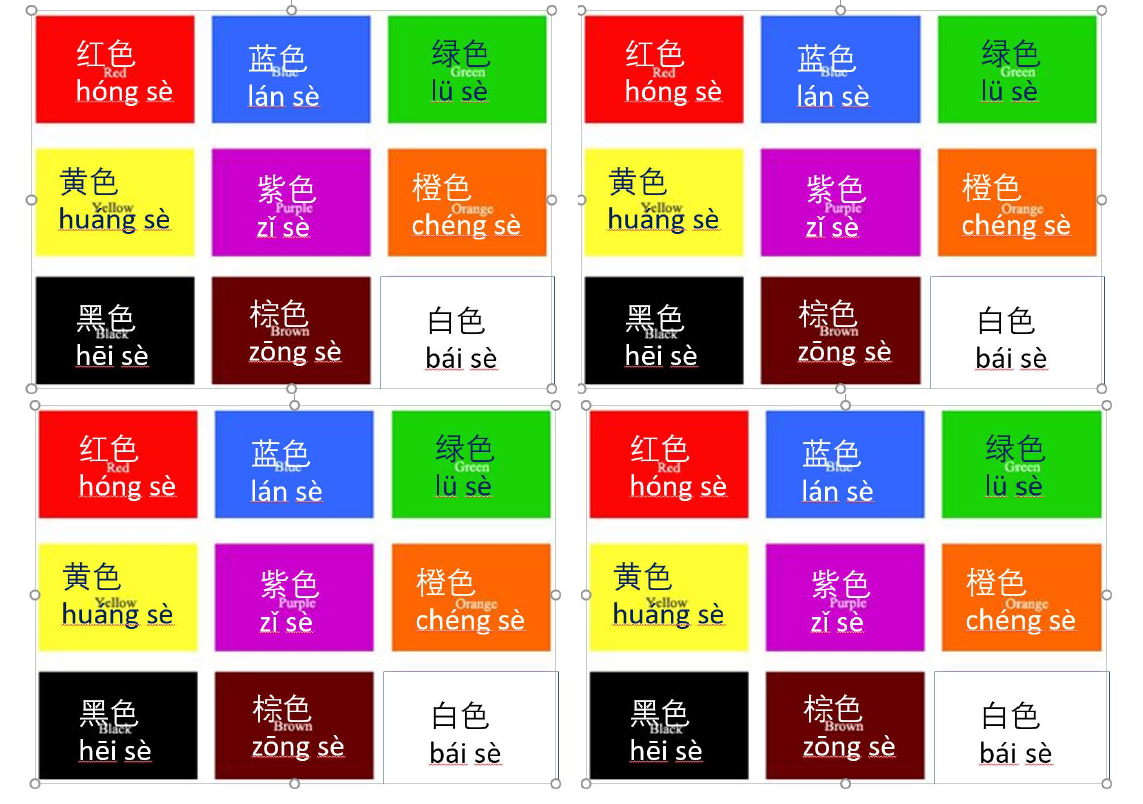 Relate to real life/ Add Critical Thinking to Class
Curiosity to the world《台湾学生在日本高中》

https://www.youtube.com/watch?v=IfI_Gom2jjQ&t=31s

台湾的校园和日本的校园有什么不同？美国的校园和日本的校园有什么不同？如果你去日本读书，你会在哪些方面适应得比较快？
What is the difference between campus in Taiwan and Japan, between US and Japan? If you study in Japan, do you think you will adapt to the new situation quickly? Why?
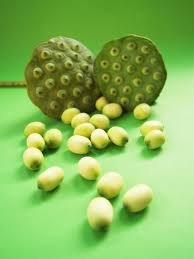 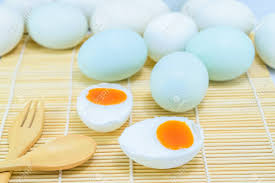 Magic Mooncake
https://www.youtube.com/watch?v=wchuCzd8oKA
盐 salt
咸鸭蛋  salty preserved duck egg
蛋黄   yolk
莲子  lotus seed
莲蓉  Lotus paste
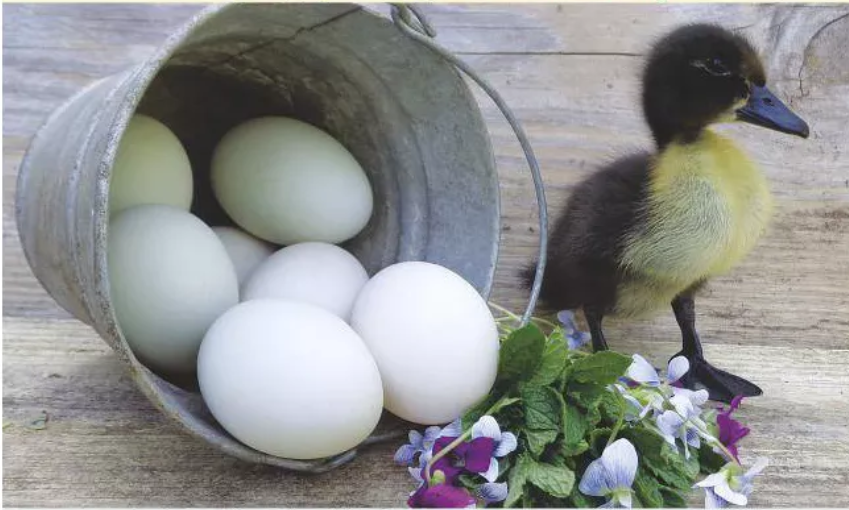 Mid-autumn Festival
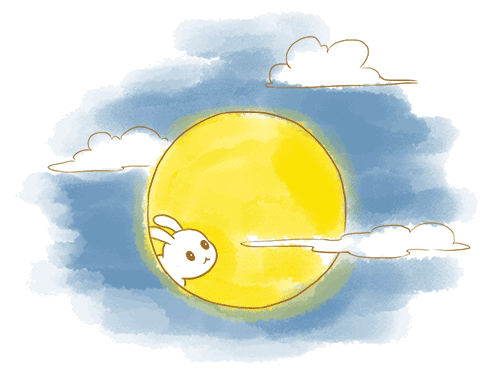 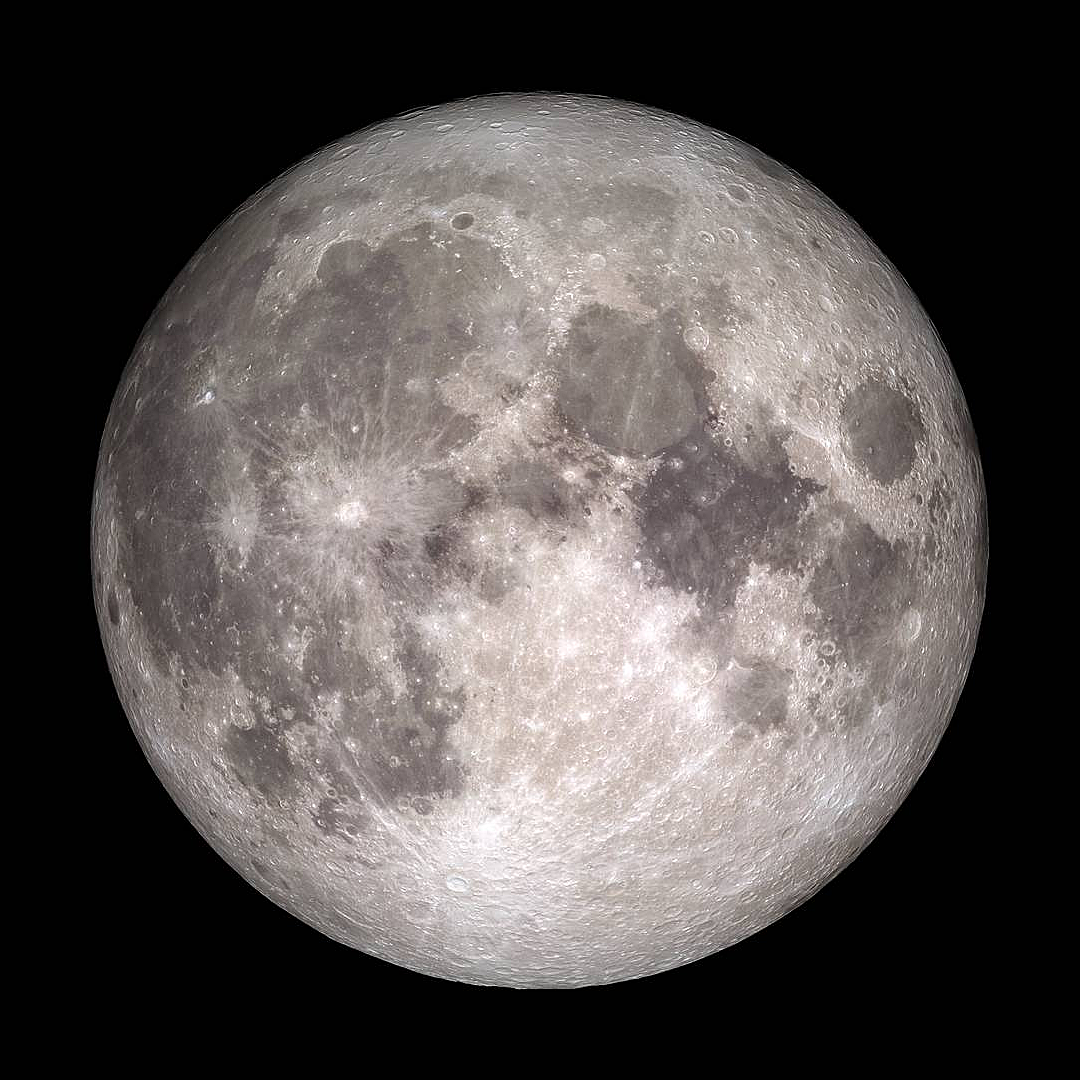 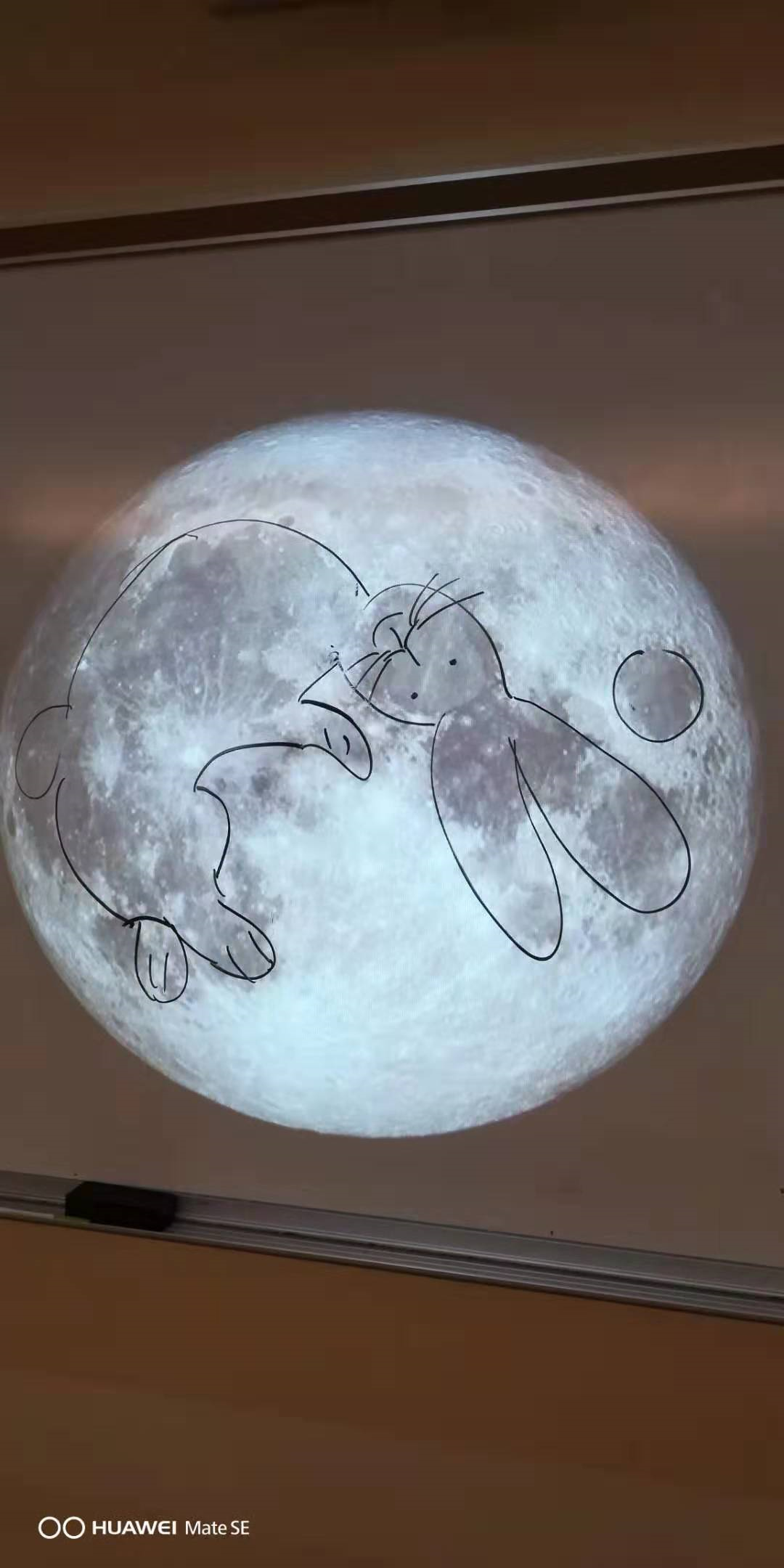 Jade Rabbit
STEM: Self-Rotated Earth-Moon Model
AA Battery
Foam Ball
Copper Wire
5-6 Disc Magnet
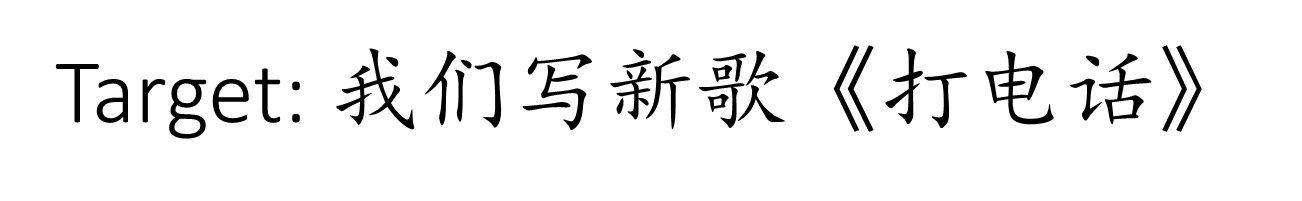 Write a New Nursery song:
Making a Phone Call
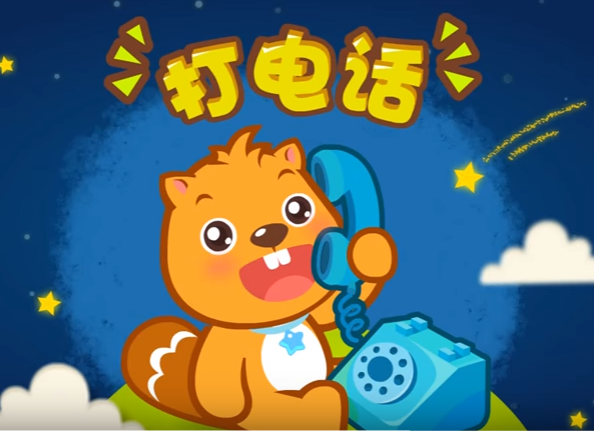 https://www.youtube.com/watch?v=TmwKfTKoYi4
Work in your table and sing together 5 sets:
1 set of your own
One set
3 sets
Questions
Jingran Wan：wanji@bsd405.org